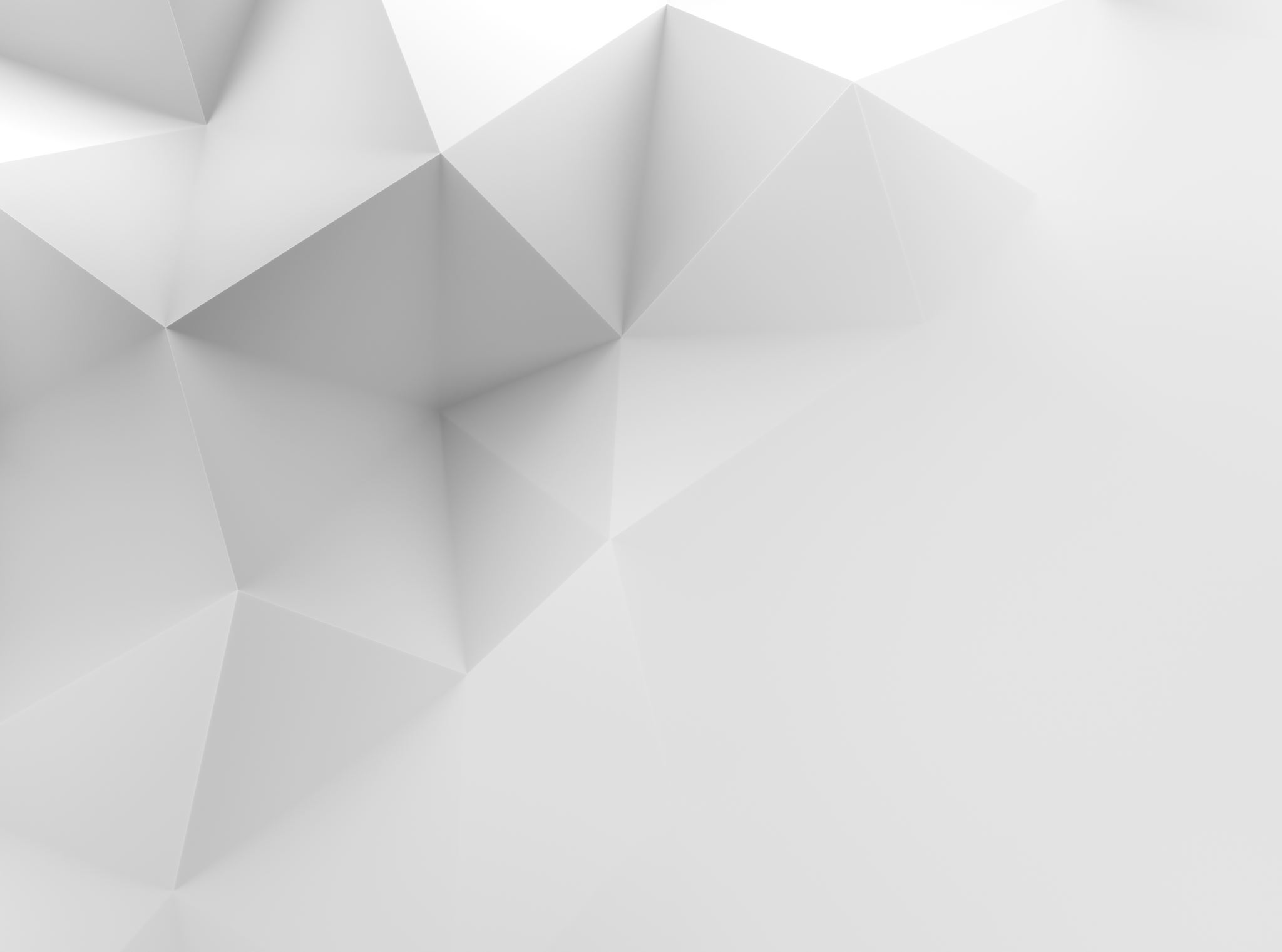 Filesystems
Maxim SheverlatovJay KothariWilliam M. MonganFrom Operating Systems Concepts by Bryant and O’Hallaron
Objectives
To explain the function of file systems
To describe the interfaces to file systems
To discuss file-system design tradeoffs, including access methods, file sharing, file locking, and directory structures
To explore file-system protection
To describe the details of implementing local file systems and directory structures
To describe the implementation of remote file systems
To discuss block allocation and free-block algorithms and trade-offs
File Attributes
Like with Processes, what properties would we typically store with a file?
Where and how might we store them?
File Attributes
Name – only information kept in human-readable form
Identifier – unique tag (number) identifies file within file system
Type – needed for systems that support different types
Location – pointer to file location on device
Size – current file size
Protection – controls who can do reading, writing, executing
Time, date, and user identification – data for protection, security, and usage monitoring
Information about files are kept in the directory structure, which is maintained on the disk
File Operations
File is an abstract data type
Create
Write
Read
Reposition within file
Delete
Truncate
Open(Fi) – search the directory structure on disk for entry Fi, and move the content of entry to memory
Multiple processes can have the same file open
Close (Fi) – move the content of entry Fi in memory to directory structure on disk
Open Files
Several pieces of data are needed to manage open files:
File pointer:  pointer to last read/write location, per process that has the file open
File-open count: counter of number of times a file is open – to allow removal of data from open-file table when last processes closes it
Disk location of the file: cache of data access information
Access rights: per-process access mode information
Open File Locking
Provided by some operating systems and file systems
Mediates access to a file
Mandatory or advisory:
Mandatory – access is denied depending on locks held and requested
Advisory – processes can find status of locks and decide what to do
File Types – Name, Extension
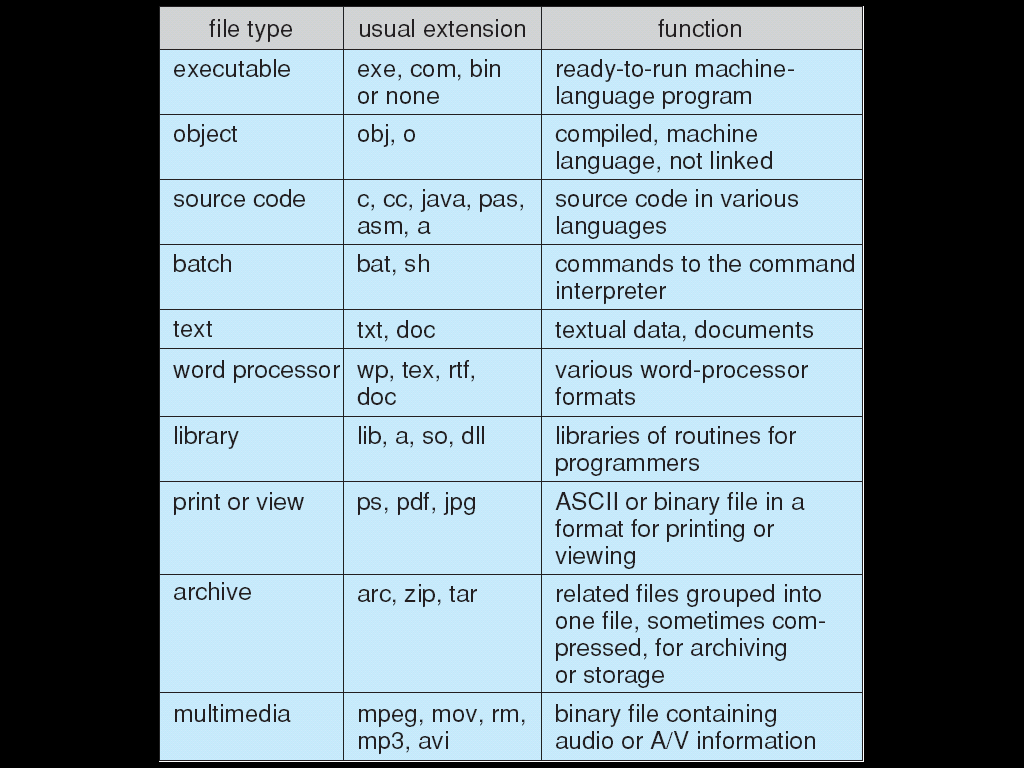 Access Methods
Sequential Access
		read next
		write next 
		reset
		no read after last write
			(rewrite)
Direct Access
		read n
		write n
		position to n
			read next
			write next 
		rewrite n
	n = relative block number
Sequential-access File
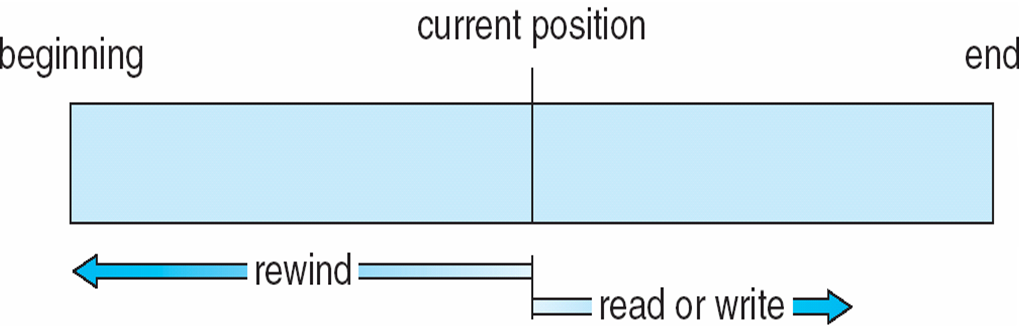 Simulation of Sequential Access on Direct-access File
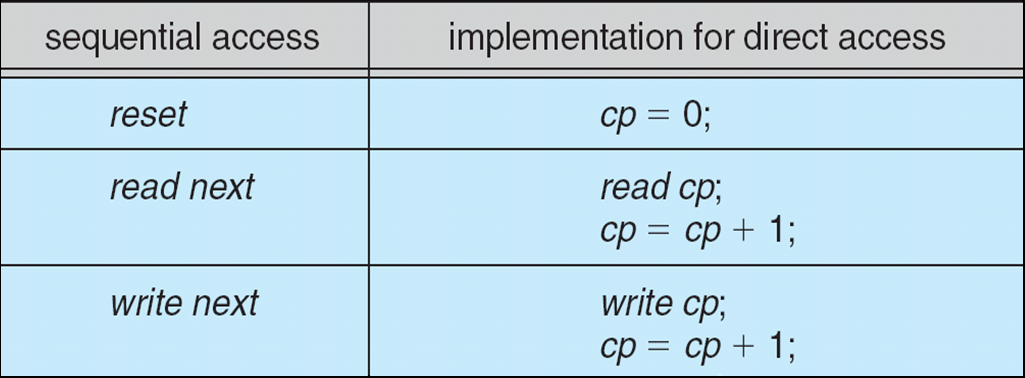 Disk Structure
Disk can be subdivided into partitions
Disks or partitions can be RAID protected against failure
Disk or partition can be used raw – without a file system, or formatted with a file system
Partitions also known as minidisks, slices
Entity containing file system known as a volume
Each volume containing file system also tracks that file system’s info in device directory or volume table of contents
As well as general-purpose file systems there are many special-purpose file systems, frequently all within the same operating system or computer
Directory Structure
A collection of nodes containing information about all files
Directory
Files
F 1
F 2
F 3
F 4
F n
Both the directory structure and the files reside on disk
Backups of these two structures are kept on tapes
Filesystem Goals
Maximize sequential performance
Easy random access
Easy management of file (growth, truncation, etc.)
A Typical File-system Organization
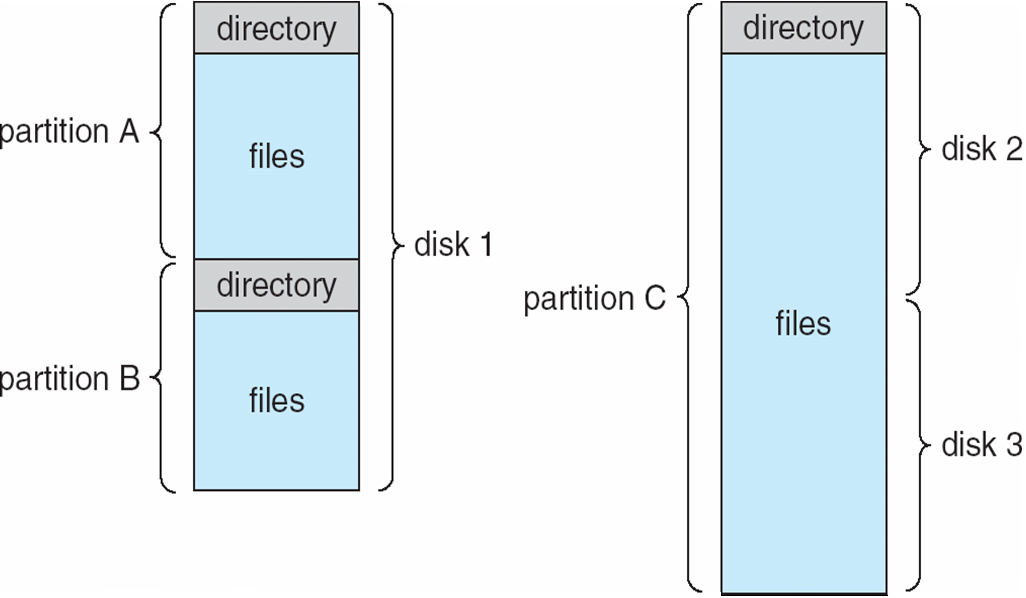 Accessing Files
All information about a file is contained in its header
UNIX calls this the inode and are identified by global “inumbers”
Once a header is loaded we can access all file blocks
How does one ask for a file?
Specify an inode number
Specify a textual name
If not an inode number then we need translation
Translate from file name to inode number
Distributed system translate from file name to server name and inode number
Directories
Directory: a relation used for naming and organization
Just a table of (file name, inode) pairs
Often stored in files
Reuse existing mechanism
Directory named by inode, just like any other file
Needs to be quickly searchable
Originally to modify had to directly read/write a special file
Now syscalls for manipulation, mkdir, rmdir
Directory Organization
Entries in directory can be either files or directories
Files names by ordered sets (ex: /usr/bin/bash)
Organized as a hierarchical structure (really?)
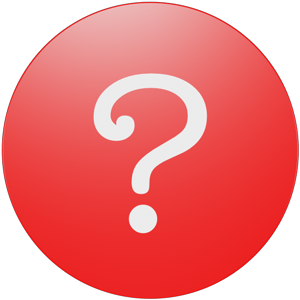 one
two
three
a
b
c
d
e
f
g
c
d
c
d
Directory Structure
Not really a hierarchy
Can be organized as an acyclic graph or a cyclic one
Hard Links: different names for the same file
Soft Links: “shortcut” pointers to other files
Implemented by storing the actual file’s name
Name Resolution: Converting a logical name into a physical resource
Traverse succession of directories until target file
Global systems, must be spread across the network
Directory Structure
How many disk accesses to resolve “/usr/bin/bash”
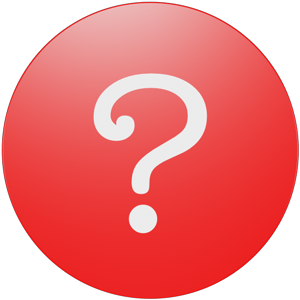 Directory Structure
How many disk accesses to resolve “/usr/bin/bash”
Read in header for root (fixed spot on disk)
Read in first data block for root: search for “usr”
Read in header for “usr”
Read in first block for “usr”: search for “bin”
Read in header for “bin”
Read in first block for “bin”: search for “bash”
Read in file header for “bash”
Current Working Directory: Pre-address-space pointer to a directory (inode) used for resolving file names
Allows to specify relative filenames instead of absolute
Operations Performed on Directory
Search for a file
Create a file
Delete a file
List a directory
Rename a file
Traverse the file system
Directory Implementation
Linear list of file names with pointer to the data blocks
simple to program
time-consuming to execute
Hash Table – linear list with hash data structure
decreases directory search time
collisions – situations where two file names hash to the same location
fixed size
Single-Level Directory
A single directory for all users
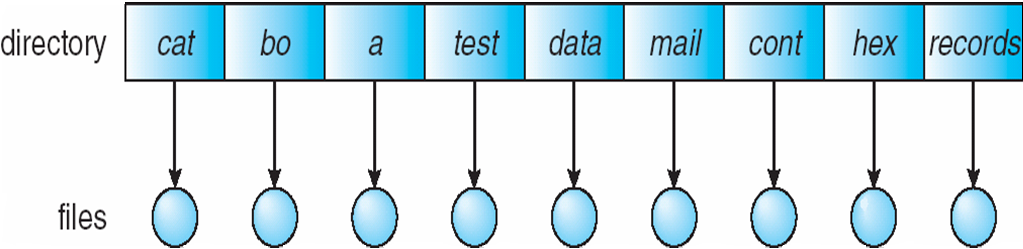 Naming problem
Grouping problem
Two-Level Directory
Separate directory for each user
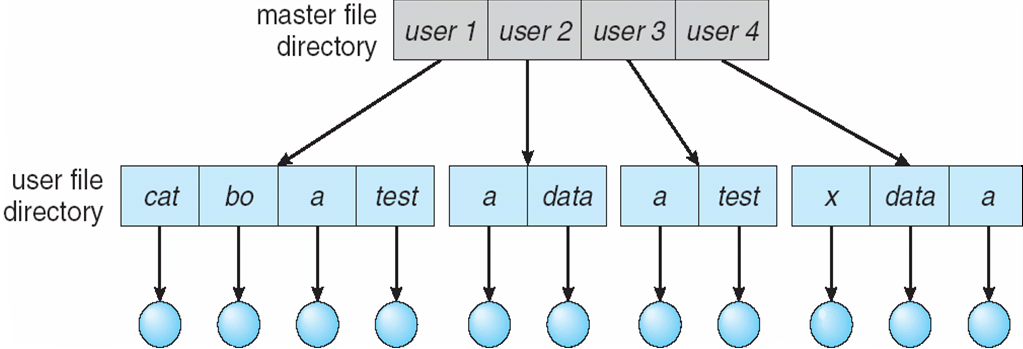 Path name
Can have the same file name for different user
Efficient searching
No grouping capability
Tree-Structured Directories
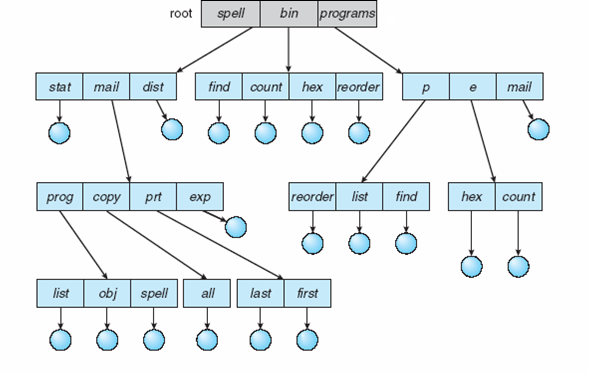 Tree-Structured Directories (Cont)
Efficient searching
Grouping Capability
Current directory (working directory)
cd /spell/mail/prog
type list
Tree-Structured Directories (Cont)
Absolute or relative path name
Creating a new file is done in current directory
Delete a file
		rm <file-name>
Creating a new subdirectory is done in current directory
		mkdir <dir-name>
	Example:  if in current directory   /mail
		mkdir count
mail
prog
copy
prt
exp
count
Deleting “mail”  deleting the entire subtree rooted by “mail”
Acyclic-Graph Directories
Have shared subdirectories and files
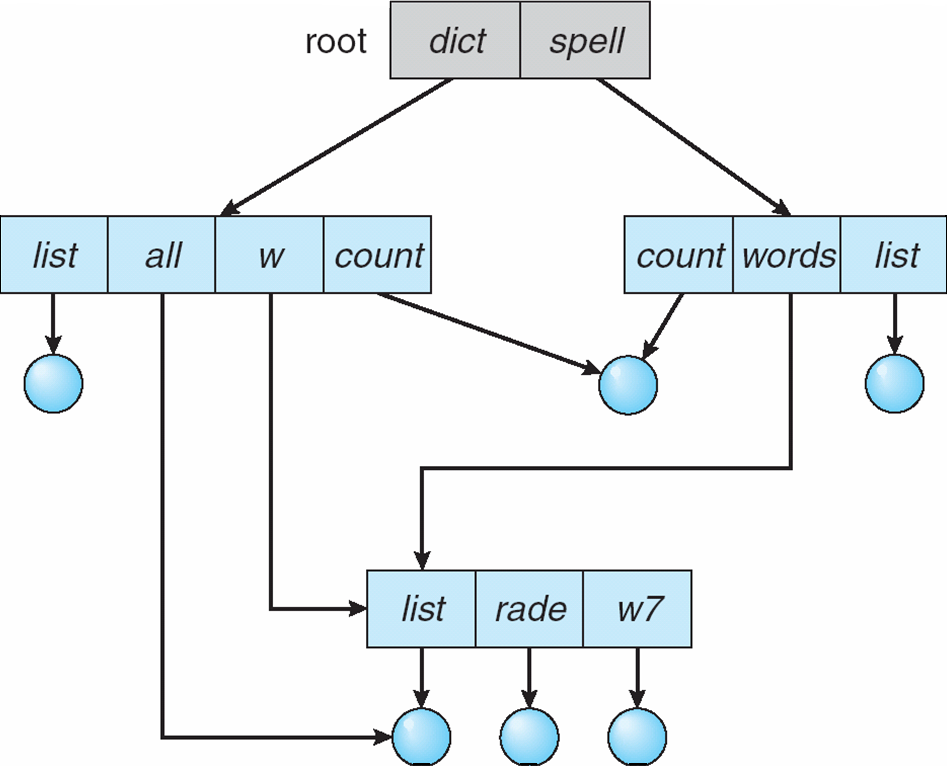 Acyclic-Graph Directories (Cont.)
Two different names (aliasing)
If dict deletes list  dangling pointer
	Solutions:
Backpointers, so we can delete all pointersVariable size records a problem
Backpointers using a daisy chain organization
Entry-hold-count solution
New directory entry type
Link – another name (pointer) to an existing file
Resolve the link – follow pointer to locate the file
General Graph Directory
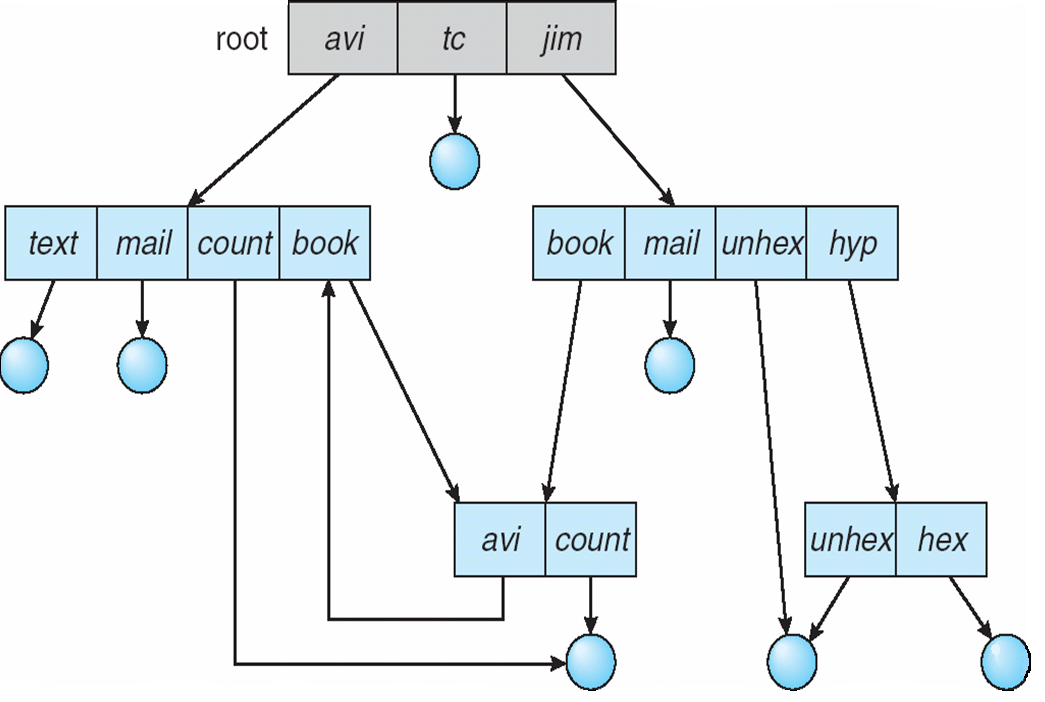 General Graph Directory (Cont.)
How do we guarantee no cycles?
Allow only links to file not subdirectories
Garbage collection
Every time a new link is added use a cycle detectionalgorithm to determine whether it is OK
Where to store inodes?
In early UNIX and DOS/Windows FAT file systems headers stored in special array in outermost cylinders
Not stored near data blocks
To read first seek to get header, then seek to get file
Fixed size, set when formating the disk.  Fixed number of inodes created, each with a unique inumber
Where are inodes stored now?
Moved header info to be closer to data blocks
Often, inode stored in the same cylinder group as parent directory of the file
Makes “ls” run really fast
Headers are much smaller than data, so we can fetch multiple headers at the same time
Reliability: if the disk breaks, we can still find many files even if directory link was broken
Accessing Files
Open system call:
Resolve file name and finds the associated control block
Save state
Return index in open-file table “file handle”
Read/Write system calls
Use file handle to locate inode
Perform operation
Protection
File owner/creator should be able to control:
what can be done
by whom
Types of access
Read
Write
Execute
Append
Delete
List
Access Lists and Groups
Mode of access:  read, write, execute
Three classes of users
					RWX
		a) owner access 	7		1 1 1				RWX
		b) group access 	6	 	1 1 0
					RWX
		c) public access	1	 	0 0 1
Ask manager to create a group (unique name), say G, and add some users to the group.
For a particular file (say game) or subdirectory, define an appropriate access.
owner
group
public
chmod
game
761
Attach a group to a file	         chgrp     G    game
File-System Structure
File structure
Logical storage unit
Collection of related information
File system organized into layers
File system resides on secondary storage (disks)
Provides efficient and convenient access to disk by allowing data to be stored, located retrieved easily
File control block – storage structure consisting of information about a file
Device driver controls the physical device
Layered File System
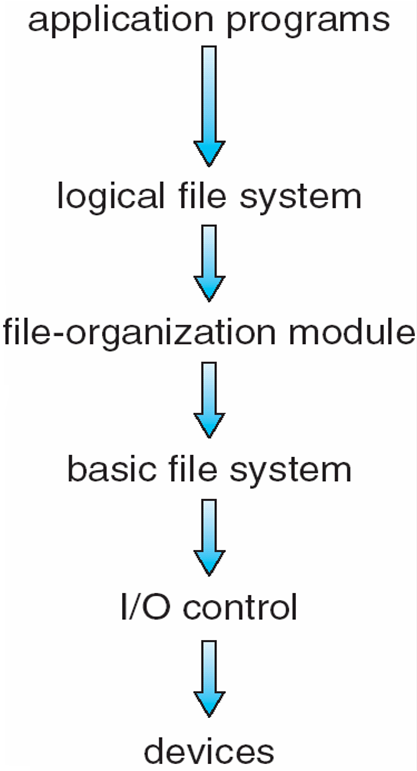 File-System Implementation
Boot control block contains info needed by system to boot OS from that volume
Volume control block contains volume details
Directory structure organizes the files
Per-file File Control Block (FCB) contains many details about the file
A Typical File Control Block
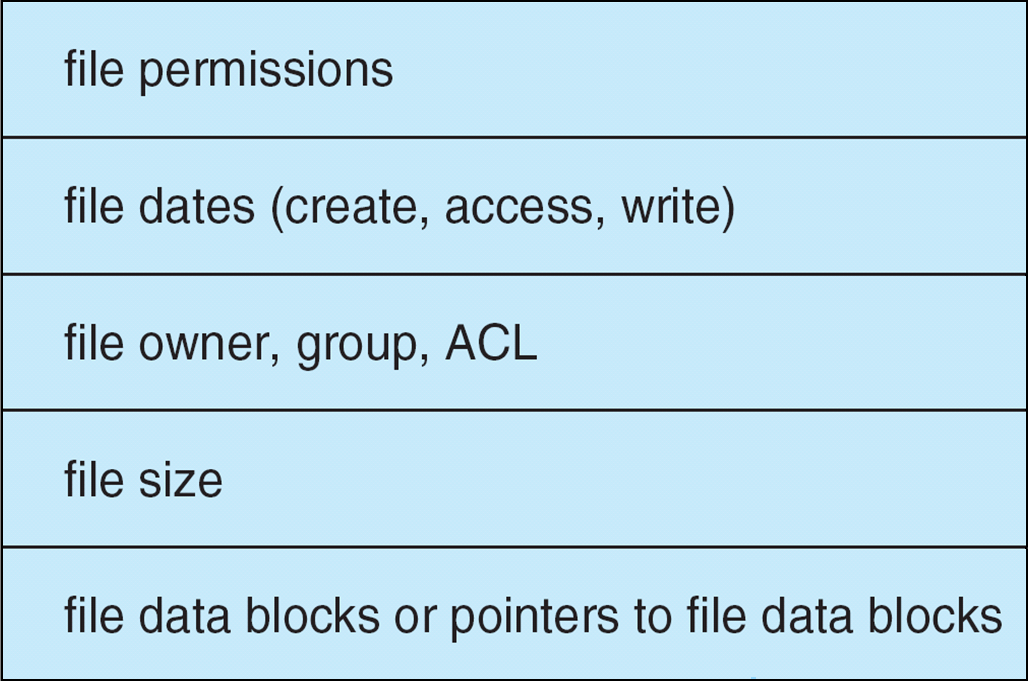 Managing Multiple Systems
User Application
Virtual Filesystem (VFS) provides an abstraction and API to be used by several underlining file systems
Hides implementation from users
A filesystem may be local or distributed
User Space
GNU C Library
System Call Interface
Inode Cache
Virtual File System
Directory Cache
Individual File Systems
Kernel Space
Buffer Cache
Device Drivers
Virtual File Systems
Virtual File Systems (VFS) provide an object-oriented way of implementing file systems.

VFS allows the same system call interface (the API) to be used for different types of file systems.

The API is to the VFS interface, rather than any specific type of file system.
Schematic View of Virtual File System
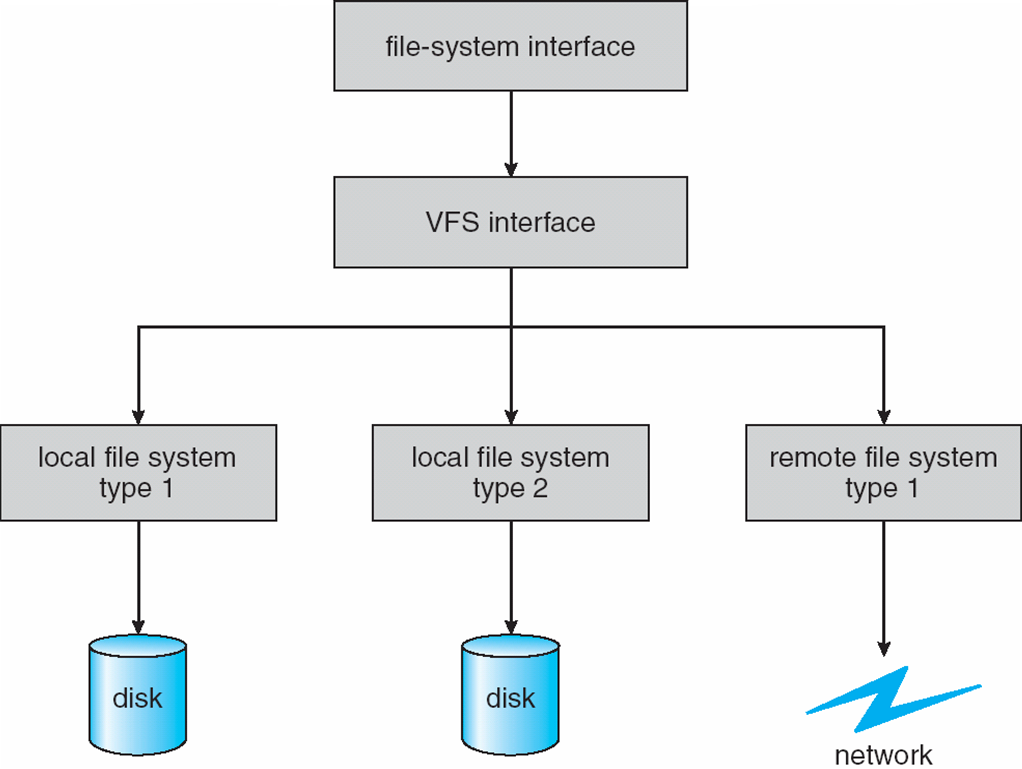 Directory Implementation
Linear list of file names with pointer to the data blocks.
simple to program
time-consuming to execute
Hash Table – linear list with hash data structure.
decreases directory search time
collisions – situations where two file names hash to the same location
fixed size
Allocation Methods
An allocation method refers to how disk blocks are allocated for files:

Contiguous allocation

Linked allocation

Indexed allocation
Contiguous Allocation
Each file occupies a set of contiguous blocks on the disk

Simple – only starting location (block #) and length (number of blocks) are required
Random access
Wasteful of space (dynamic storage-allocation problem)
Files cannot grow
Contiguous Allocation of Disk Space
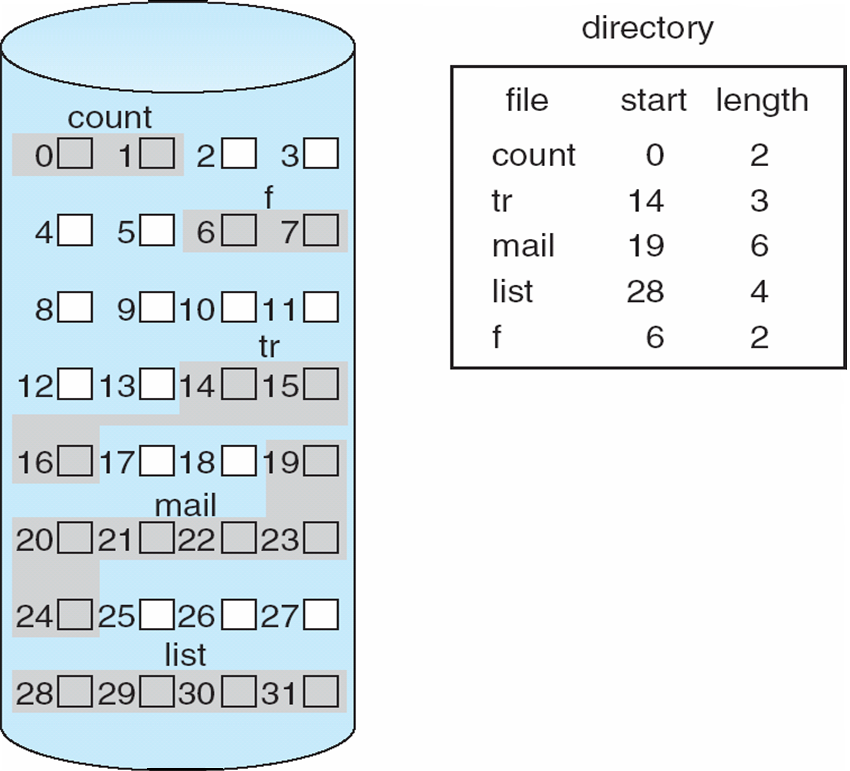 Extent-Based Systems
Many newer file systems (I.e. Veritas File System) use a modified contiguous allocation scheme

Extent-based file systems allocate disk blocks in extents

An extent is a contiguous block of disks
Extents are allocated for file allocation
A file consists of one or more extents
pointer
block      =
Linked Allocation
Each file is a linked list of disk blocks: blocks may be scattered anywhere on the disk.
block
block
NULL
Linked List Allocation
block
header
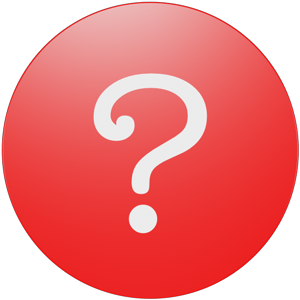 What’s Good/Bad here?
block
block
NULL
Linked List Allocation
block
header
Can easily grow files
Bad sequential access
Bad random access
Unreliable, one block lost the rest is lost with it
Linked Allocation:FAT
0
file
200
Link pages together to create a file
Links are not stored in pages, but in the File Allocation Table (FAT)
Contains entry for each page
What’s Good/Bad here?
200
300
300
600
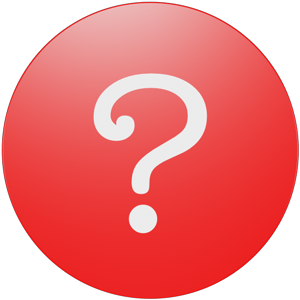 600
Linked Allocation:FAT
0
file
200
Link pages together to create a file
Links are not stored in pages, but in the File Allocation Table (FAT)
Contains entry for each page
Bad sequential access
better if FAT cached in memory
Bad random access
better if FAT cached in memory
200
300
300
600
600
Indexed Allocation
Brings all pointers together into the index block
Logical view
index table
Example of Indexed Allocation
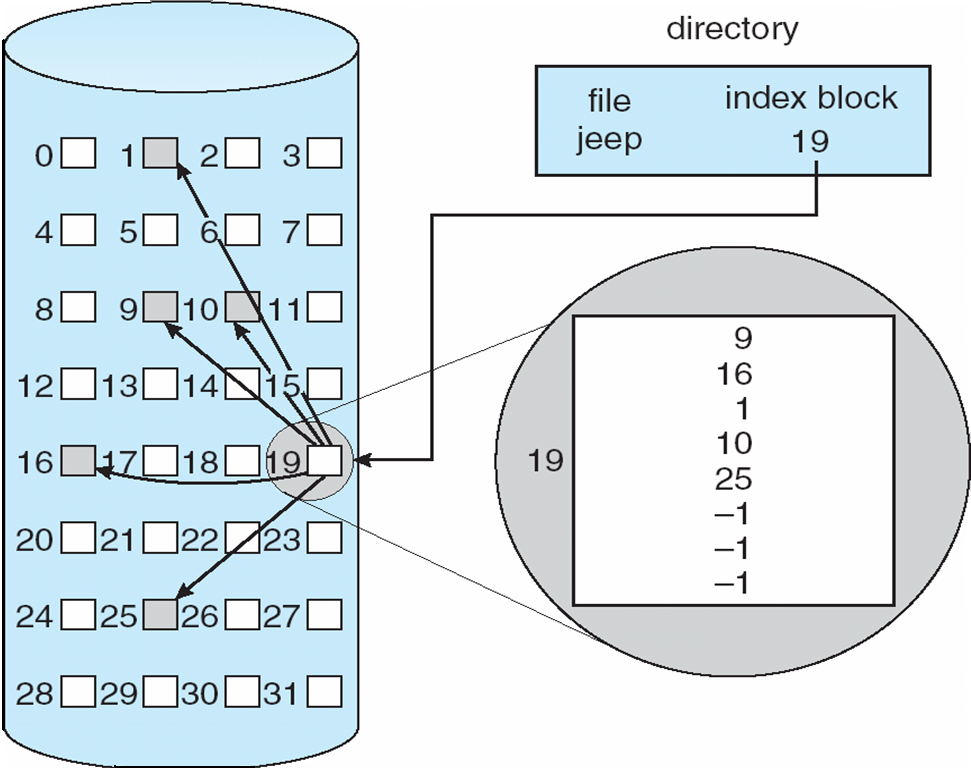 Indexed Allocation
0
1
2
3
file 15
Header block to hold pointers to all blocks
user pre-declares max file size
File can grow to max space
What’s Good/Bad here?
4
5
6
7
8
9
10
11
6
17
9
-1
-1
12
13
14
15
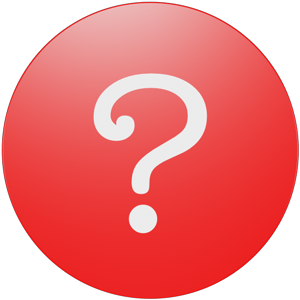 16
17
18
19
20
21
22
23
Indexed Allocation
0
1
2
3
file 15
Header block to hold pointers to all blocks
user pre-declares max file size
File can grow to max space
Random access is easy
Bad sequential access
Hard to grow beyond table size
4
5
6
7
8
9
10
11
6
17
9
-1
-1
12
13
14
15
16
17
18
19
20
21
22
23
Multilevel Indexed Allocation
Efficient for small files, while allowing large files
Used in UNIX 4.1
Header (inode) contains 13 pointers
first 10 => data
11 => indirect block, 256 pointers
12 => doubly indirect, 256 indirect blocks = 64K blocks
13 => triply indirect = 16M blocks
What’s Good/Bad here?
data
header
data
......
direct blocks
data
......
data
......
data
single indirect
......
data
double indirect
......
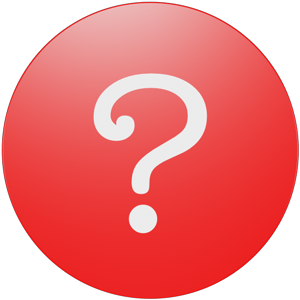 data
triple indirect
[Speaker Notes: How large of a file can we support if each block is a certain size?]
Discussion
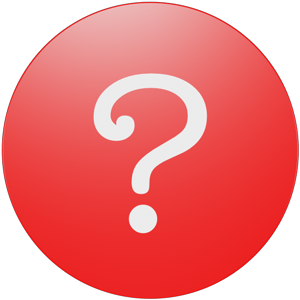 Places a limit of about 16G per file
Large enough?
How large of a file/disk can we support (address) exactly?  Why?
Pointers are filled dynamically
OK random access
Bad sequential access
Small files are cheap
Files can grow
Accessing large files very expensive, 4 reads per block
How many reads for block 200?
How many for 5?
How many for 400?
data
header
data
......
direct blocks
data
......
data
......
data
single indirect
......
data
double indirect
......
data
triple indirect
Combined Scheme:  UNIX UFS (4K bytes per block)
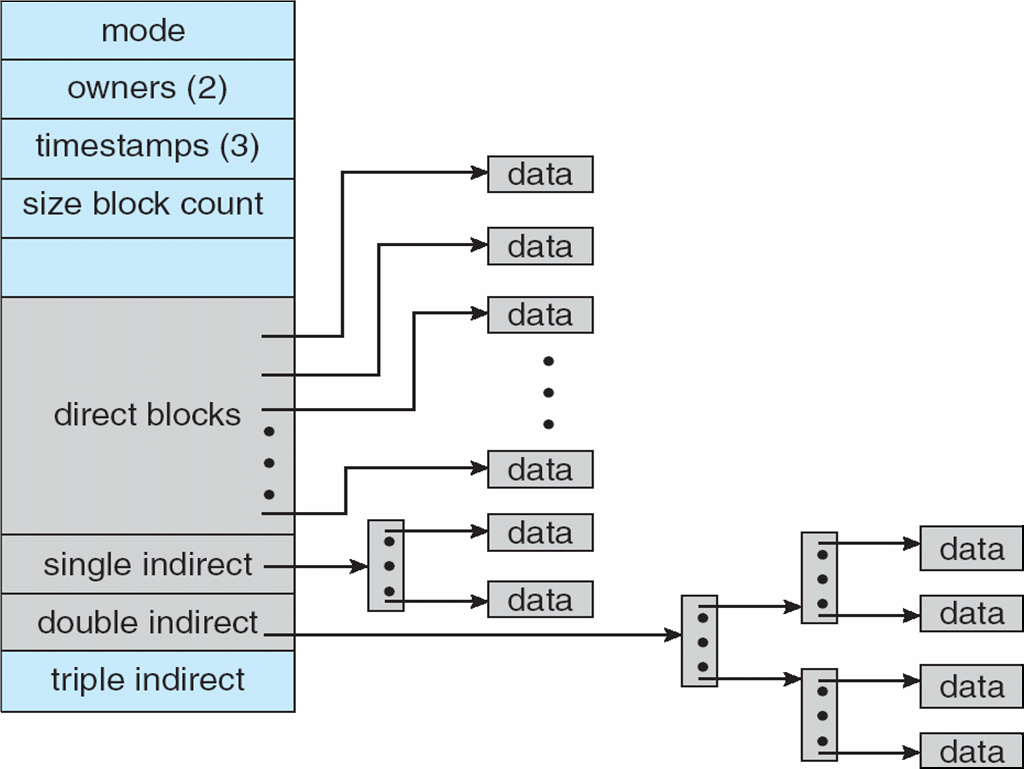 Free Blocks
How do we know which blocks are free?
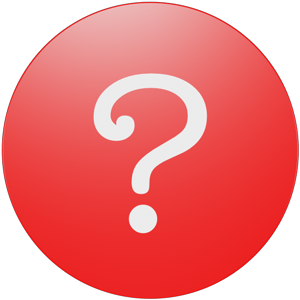 Free Blocks
How do we know which blocks are free?
Bit-Map
Mark blocks as free of used
Can be fast if bit-map cached in memory
Easy to find large blocks of free space when drive is empty
Hard when drive is mostly full
Easy to manage locality
Free List
List of free blocks
Easier to quickly find free space
Difficult to manage locality
When to use Bit-Map vs. Free List?
Free-Space Management
Bit vector   (n blocks)
0
1
2
n-1
…

0  block[i] free
1   block[i] occupied
bit[i] =
Block number calculation
(number of bits per word) *
(number of 0-value words) +
offset of first 1 bit
Free-Space Management (Cont.)
Bit map requires extra space
Example:
		block size = 212 bytes
		disk size = 230 bytes (1 gigabyte)
		n = 230/212 = 218 bits (or 32K bytes)
Easy to get contiguous files 
Linked list (free list)
Cannot get contiguous space easily
No waste of space
Grouping 
Counting
65
Operating Systems
Lec 4
Free-Space Management (Cont.)
Need to protect:
Pointer to free list
Bit map
Must be kept on disk
Copy in memory and disk may differ
Cannot allow for block[i] to have a situation where bit[i] = 1 in memory and bit[i] = 0 on disk
Solution:
Set bit[i] = 1 in disk
Allocate block[i]
Set bit[i] = 1 in memory
Linked Free Space List on Disk
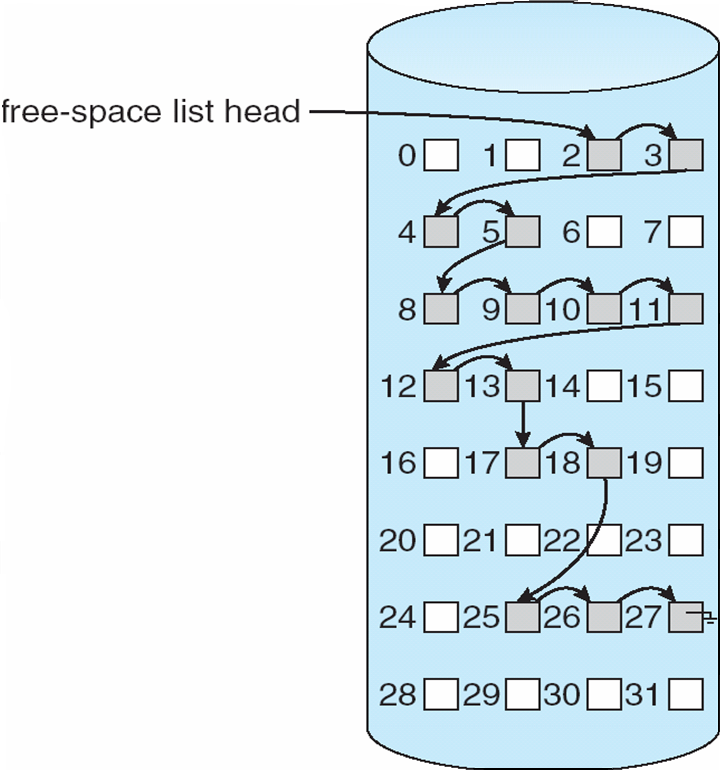 Efficiency and Performance
Efficiency dependent on:
disk allocation and directory algorithms
types of data kept in file’s directory entry
Performance
disk cache – separate section of main memory for frequently used blocks
free-behind and read-ahead – techniques to optimize sequential access
improve PC performance by dedicating section of memory as virtual disk, or RAM disk
File system caching
Exploit locality by caching data in memory
Name translation (files in the same directory)
Disk blocks
Replacement policy: LRU
Overhead of time-stamps
Works well for name translations
Works ok as long as memory big enough to hold everything
Problems when some app scans through the file system, flushing the cache
Better Replacement?
What about cache size?
More on caching
Cache size:
Too much and applications won’t run well
Too little and applications may run slowly (caching overhead)
Adjust dynamically so that access rates for paging and file access are balanced
Prefetching
Since most data is read in sequentially, prefetch blocks
Elevator algorithm can efficiently interleave application
Yet more caching
Don’t immediately write to disk
Store writes in cache
Flush periodically
Allows the kernel to better optimize writes
Problems???
Page Cache
A page cache caches pages rather than disk blocks using virtual memory techniques

Memory-mapped I/O uses a page cache

Routine I/O through the file system uses the buffer (disk) cache

This leads to the following figure
I/O Without a Unified Buffer Cache
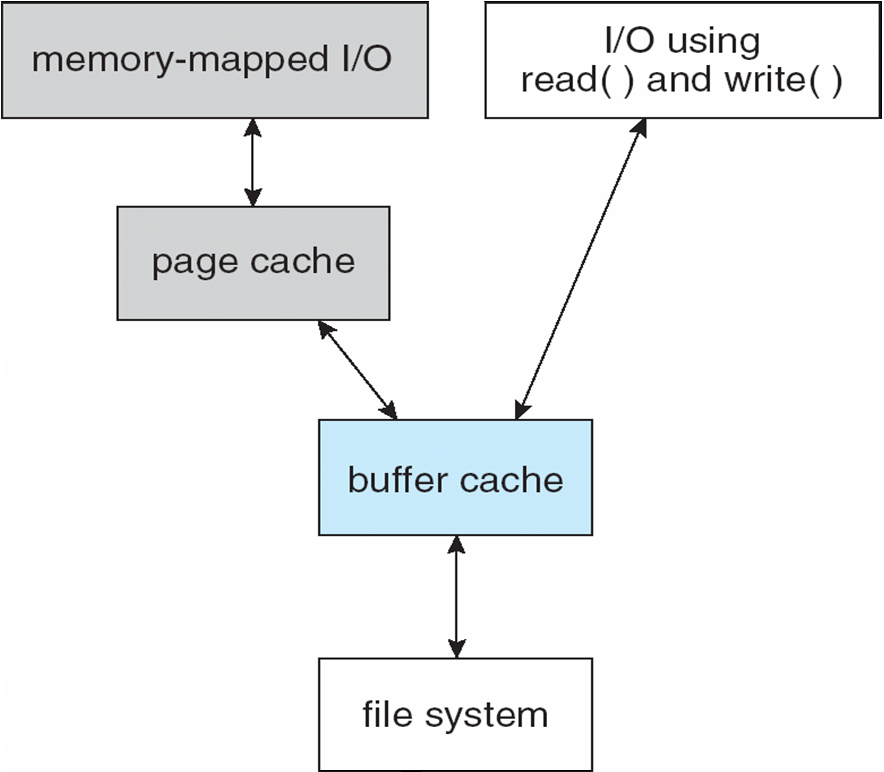 Unified Buffer Cache
A unified buffer cache uses the same page cache to cache both memory-mapped pages and ordinary file system I/O
I/O Using a Unified Buffer Cache
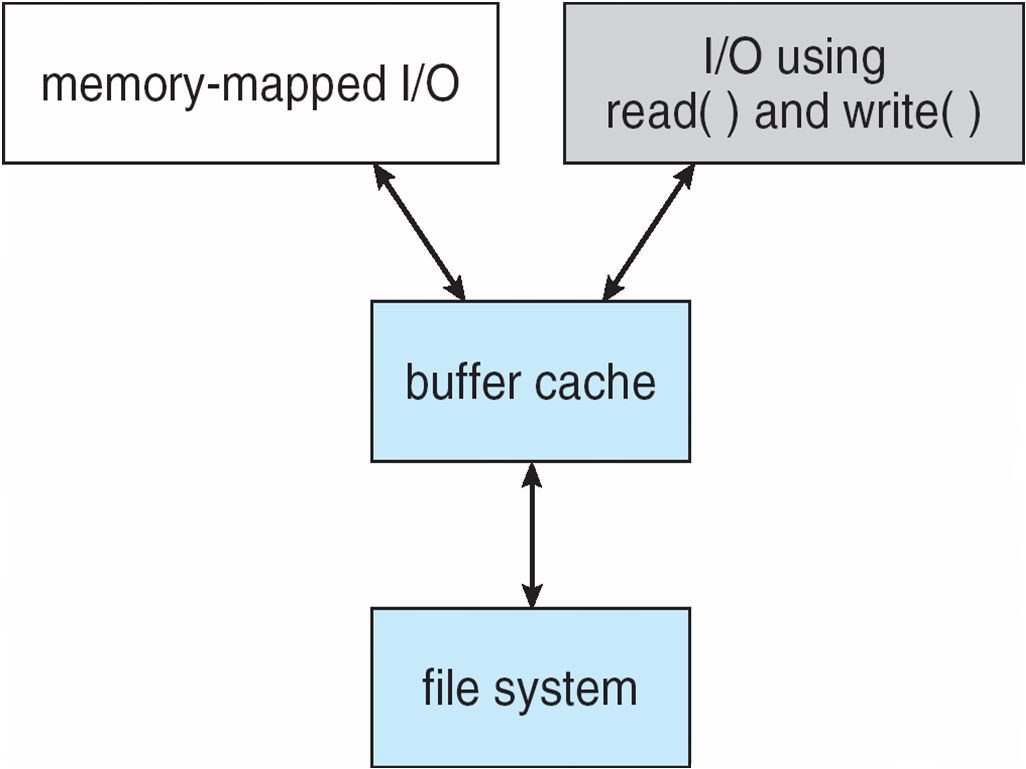 Recovery
Consistency checking – compares data in directory structure with data blocks on disk, and tries to fix inconsistencies
Use system programs to back up data from disk to another storage device (magnetic tape, other magnetic disk, optical)
Recover lost file or disk by restoring data from backup
Log Structured File Systems
Log structured (or journaling) file systems record each update to the file system as a transaction

All transactions are written to a log
 A transaction is considered committed once it is written to the log
However, the file system may not yet be updated

The transactions in the log are asynchronously written to the file system
 When the file system is modified, the transaction is removed from the log

If the file system crashes, all remaining transactions in the log must still be performed
base
size
DEMOS Allocation
data
Filesystem used for Cray-1
Reduce seek by allocating continuous blocks
Fast sequential reads
Easy random access
Use bit-map to find empty space
10 block group pointers
If need more set “big file” flag in header and each block pointer points to indirect block of pointers
Problems when disk is full
fragmentation
hard to find continuous space
header
data
......
data
Managing DEMOS
In many systems disks are always full
Don’t let them
Reserve a portion
if free space count < reserve don’t allocate
In practice 10% of disk seems good enough
Tradeoff: pay more for disk, but get contiguous allocation
Since seeks are expensive, and disk is cheap, good tradeoff
UNIX BSD 4.2
Same as the previous inode set up, except use ideas from DEMOS
Use bitmap allocation instead of freelist
Attempt to allocate files contiguously
10% reserved disk space
Skip-sector positioning
When creating a file we don’t know how big it will become, how much contiguous space to allocate?
In DEMOS grow space by power of 2: 1M, 2M, 4M
In BSD 4.2 find some range of free blocks
Put each file in front of a different range
When expanding first try to expand the block, then find new range
Also store files from the same directory next to each other
Summary
Continuous Allocation
Good access, bad fragmentation
FAT
Simple, less fragmentation, bad access
Indexed Allocation
File size limit, less fragmentation, easy random access, bad sequential access
Multi-level Indexed Allocation
Bigger file limit, less fragmentation, easy random access, bad sequential access, good for small files
DEMOS
Good continuous and random access,  internal fragmentation
BSD 4.2
Combines Multi-level indexed allocation with ideas from DEMOS
Journaling
Better reliability through a log
Changes are transactions
Transaction is committed when it is written to a log
Data to disk for reliability
Log vs. Journaled
In Logged filesystem data stays in log form
In a Journaled system Log is used for recovery
Journaled System
Log used asynchronously for updates
Removed once used
After a crash
Leftover events are taken care off
Modification is done so that it can survive a crash
What to Journal?
Full data
Allows to completely recreate after a crash
Can be slow, introducing a lot of redundancy
Meta-Data
Log only meta-data transactions
Links in the file system
Modification to the inode structure
Faster than full
Won’t corrupt the entire system
But may still lead to corruption of recently used files
Comparing Filesystems
ext2
ext3
ReiserFSv3
ReiserFSv4
XFS
JFS
ext2
Basically the inode system we have talked about
Header
First 10 data block
11 => single redirect
12 => double redirect
13 => triple redirect
Try to allocate data continuously
Problems with disk consistency when a system goes down
provided utility “fsck” to fix corrupt disks
can take a long time for a large partition
85
Operating Systems
Lec 4
ext3
Aims for compatibility with ext2 while adding some new features
Three different Jounaling mechanisms
Journal: Everything is written to journal before committed
Ordered: Metadata is journaled and marked committed after file contents have been written
Writeback: Similar to ordered, but does not force contents to be written before committing.  Metadata is journaled
ReiserFSv3
Journaled meta-data
Newer additions allow to journal data as well
Use B+trees to quickly find files and blocks associated with them
Allocate continuous space
No block size, allows for less internal fragmentation
Designed to deal well with small files
ReiserFSv4
Improved journaling through “wandering logs”
Rewritten blocks are reallocated somewhere else and the commit updates all of the root blocks when the write is complete
No need to write same data twice
Real atomic transaction
May cause fragmentation
Better support for smaller files through tail packing
Reduce internal fragmentation by combining tails of multiple files together
Flexible infrastructure for plug-ins
Delayed allocation
XFS
Provides meta-data journaling
Separated into several “allocation groups” which manage their own free space
files and directories can span multiple groups
Allocation groups do not have to be on the same device
Use B+Trees for everything
inode lookup, free space search, neighborhood lookup
Variable block size
Delayed allocation
When a file is created, instead of allocating space for it simply reserve enough space until the next flush
When a file is deleted XFS will zero out it’s bits
JFS
Meta-data only logging
Log written directly to disk
B+Trees for addressing and mapping logical blocks to blocks on disk
Dynamic inode allocation
Small directories are stored within the inode
Large directories represented as B+Trees keyed on name
Native support for “sparse files”
Files that have space allocated to them, but do not use it all
Why would we want these?
Gazette: Time in Seconds
Gazette: Time in Seconds
Gazette: Time in Seconds
Mango (100 byte files): Time in Seconds
Mango (1M files): Time in Seconds
HFS+
Developed by Apple to solve problems with HFS
Fully journaled data with write through
B+Trees for:
Catalog File, Extents Overflow File, and Attributes File
Data divided into sectors
NTFS
Created by Microsoft to replace FAT32
Allows for sparse files
B+Trees for indexing
Journaled Meta data
Everything about a file is meta-data and can be easily expanded and customized
Future of NTFS is WinFS
Relational database representing a filesystem
Developed on top of NTFS
ZFS
Created by SUN
Pooled storage model
Can combine multiple drives as one
Borrows ideas from RAID-5 and adds journaling to prevent parity corruptions
Build in snapshot and clone features
Build in backup and restore
Build in compression